Meltdown & Spectre Attacks
Overview
An analogy
CPU cache and use it as side channel
Meltdown attack
Spectre attack
Microsoft Interview Question
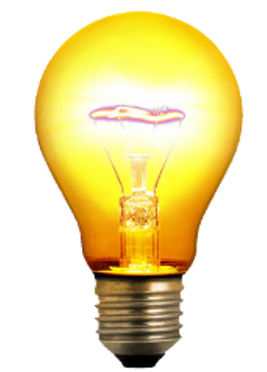 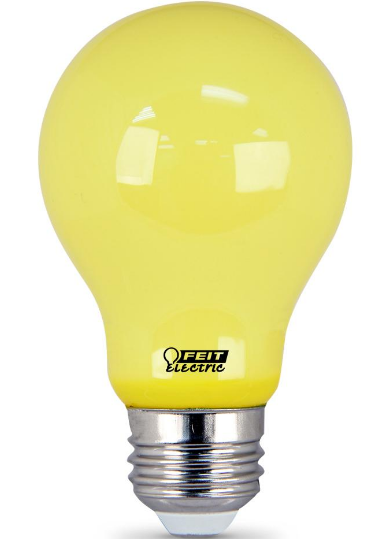 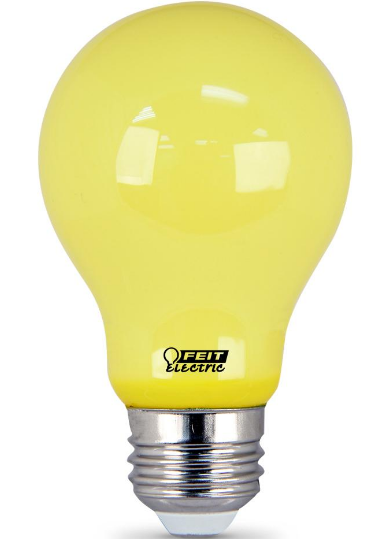 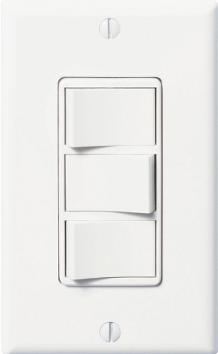 Stealing A Secret
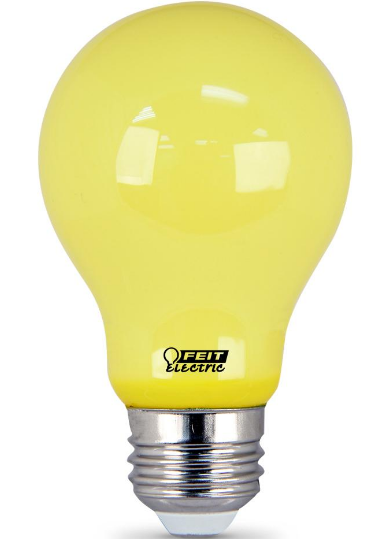 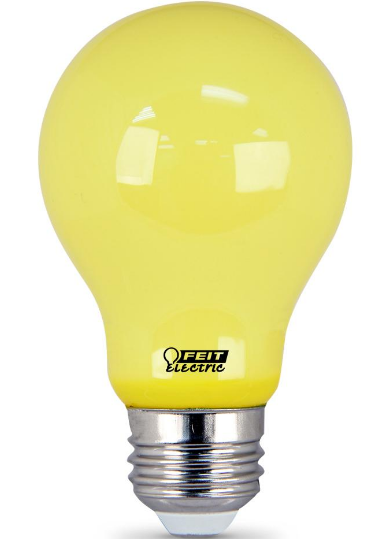 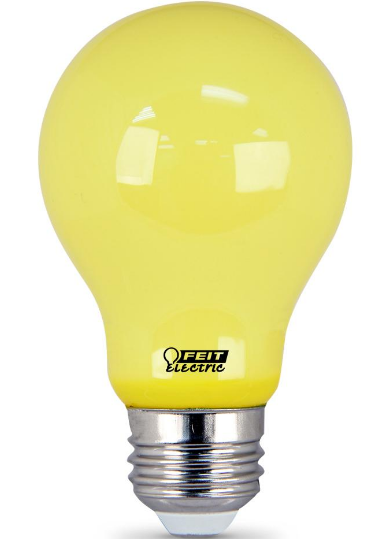 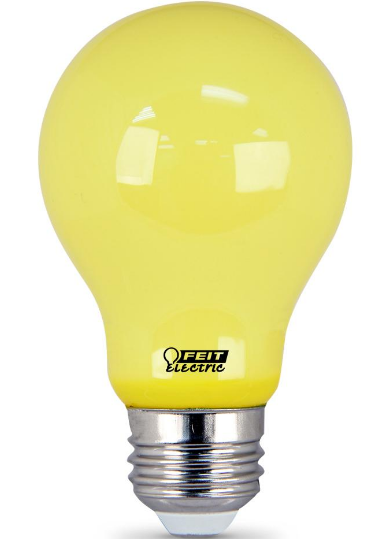 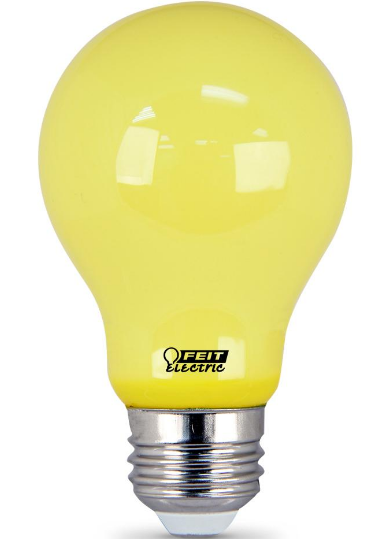 Secret: 7
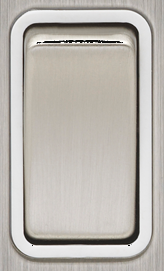 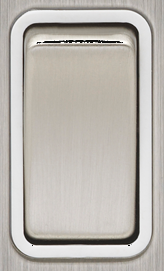 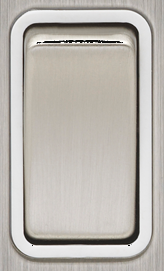 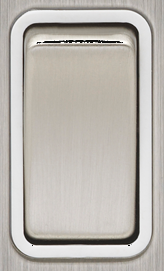 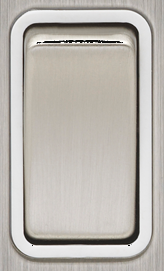 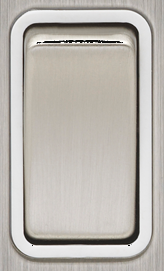 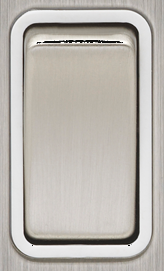 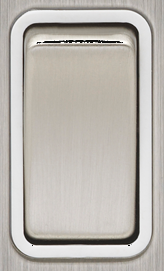 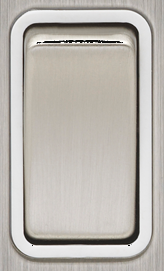 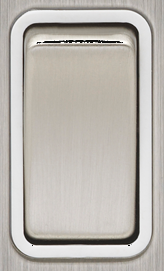 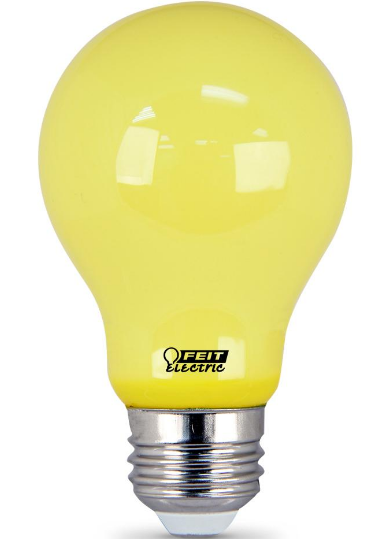 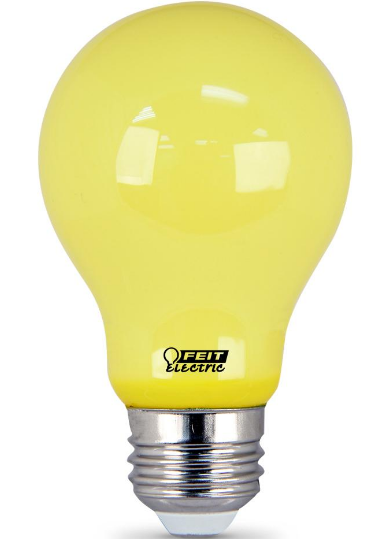 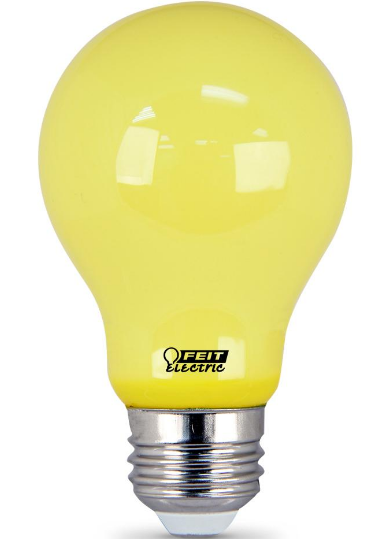 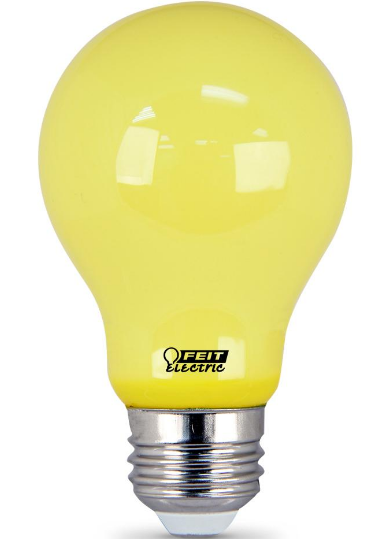 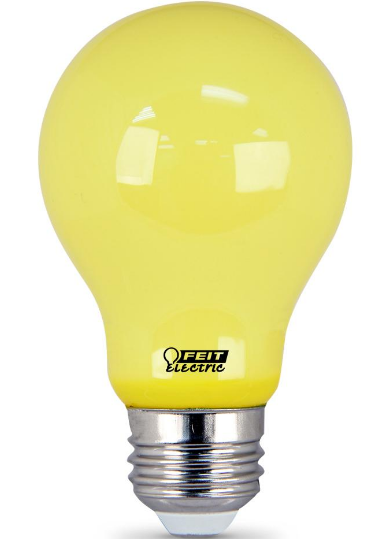 Guard with 
Memory 
Eraser
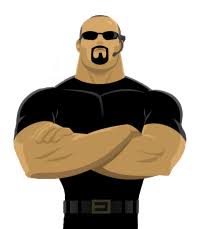 Restricted Room
CPU Cache
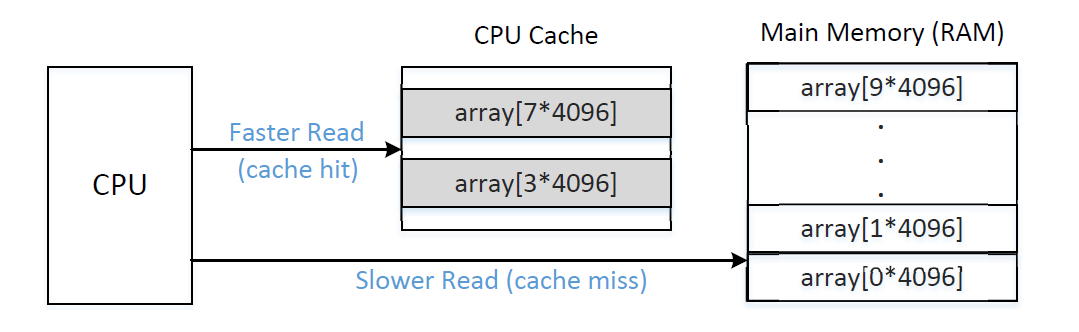 From Lights to CPU Cache
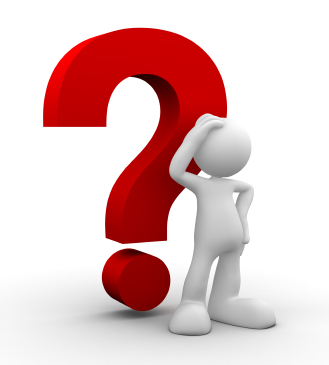 Question

You just learned a secret number 7, and you want to keep it. However, your memory will be erased and whatever you do will be rolled back (except the CPU cache). How do you recall the secret after your memory about this secret number is erased?
Using CPU Cache to Remember Secret
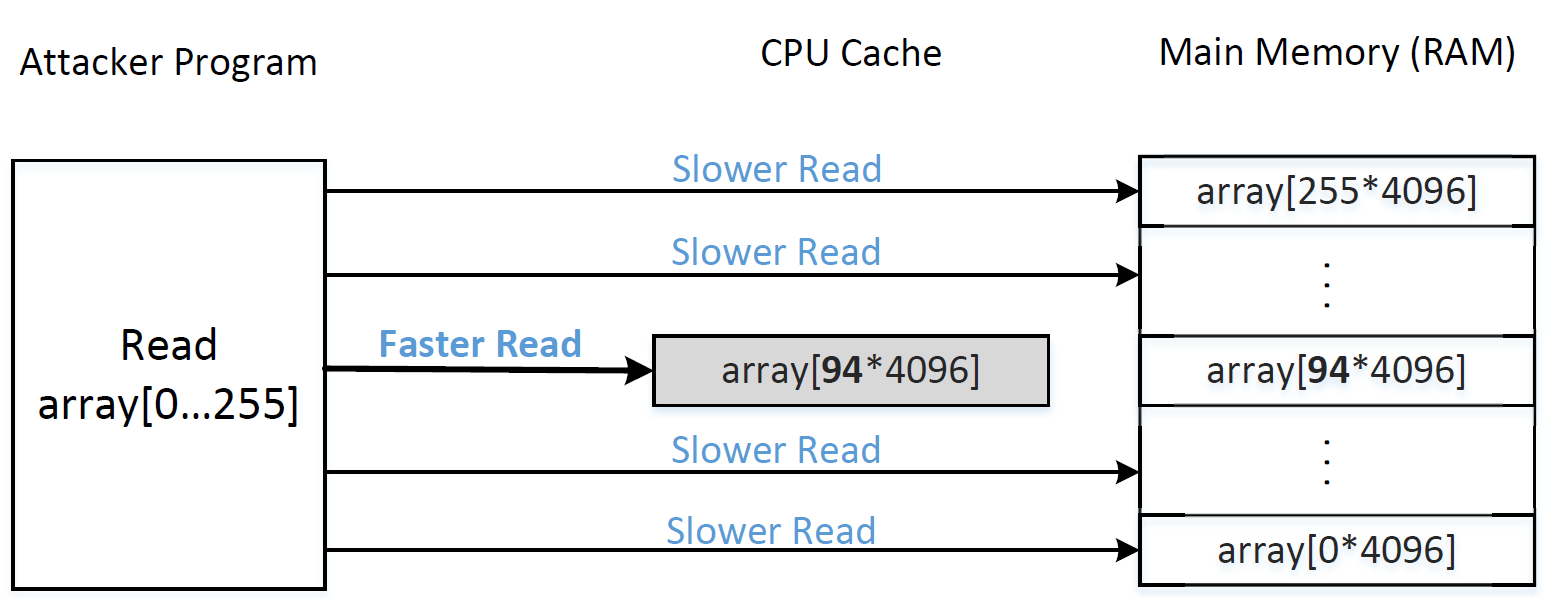 The FLUSH+RELOAD Technique
Secret S
FLUSH:
Flush the 
CPU Cache
Access memory location at S
RELOAD:
Check which one is in the cache
FLUSH+RELOAD: The FLUSH Step
Flush the CPU Cache
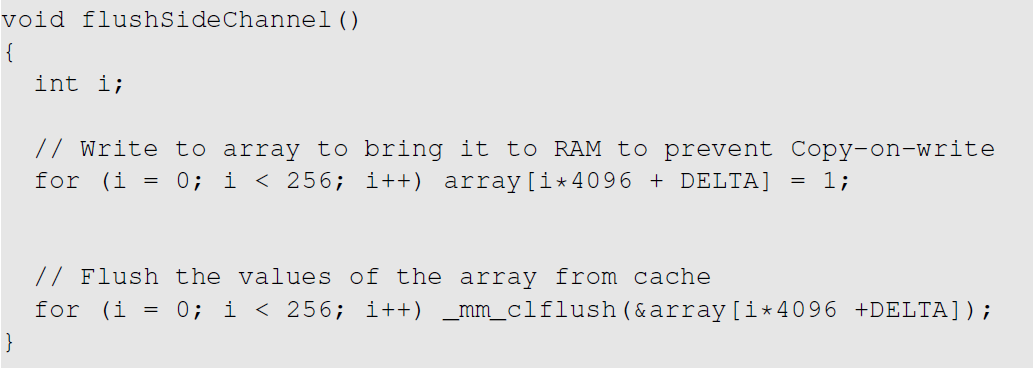 FLUSH+RELOAD: The RELOAD Step
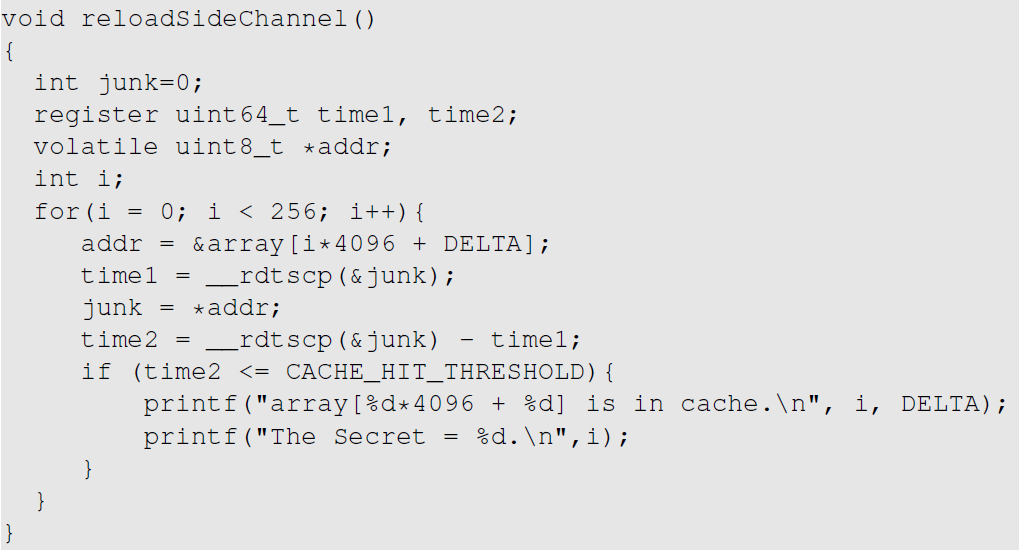 The Meltdown Attack
The Security Room and Guard
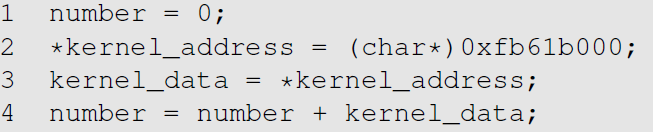 Staying Alive: Exception Handling in C
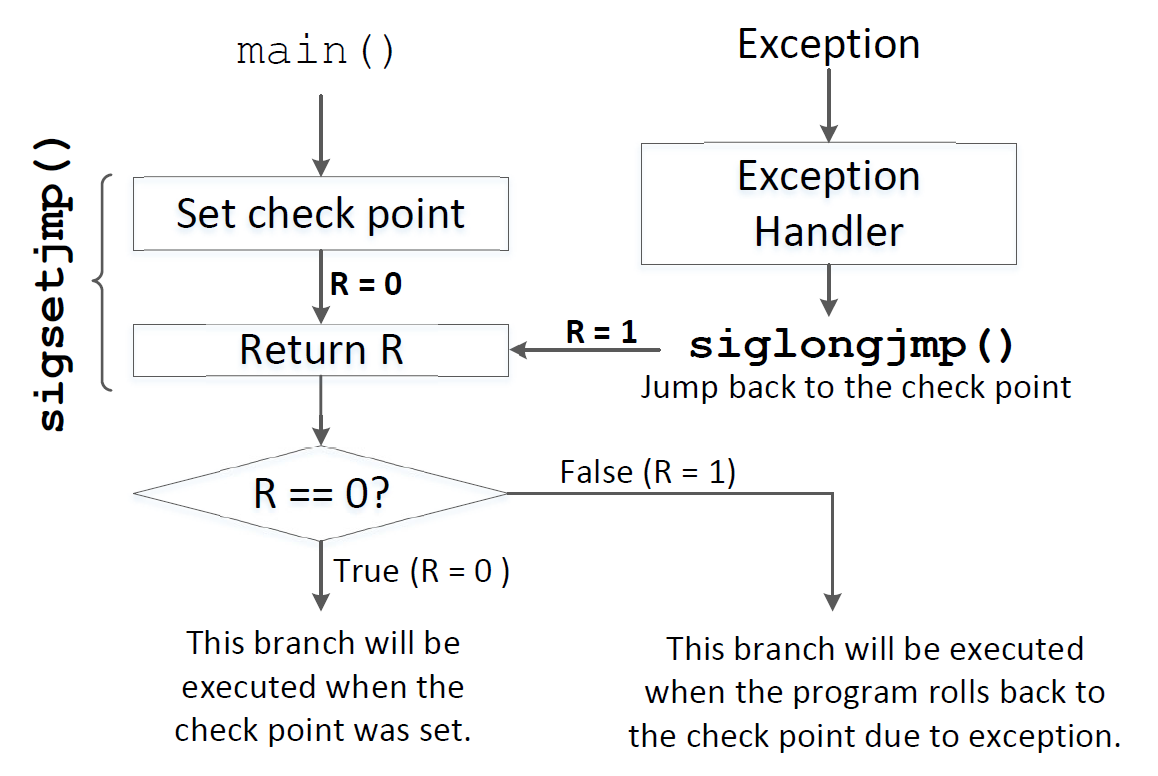 Out-Of-Order Execution
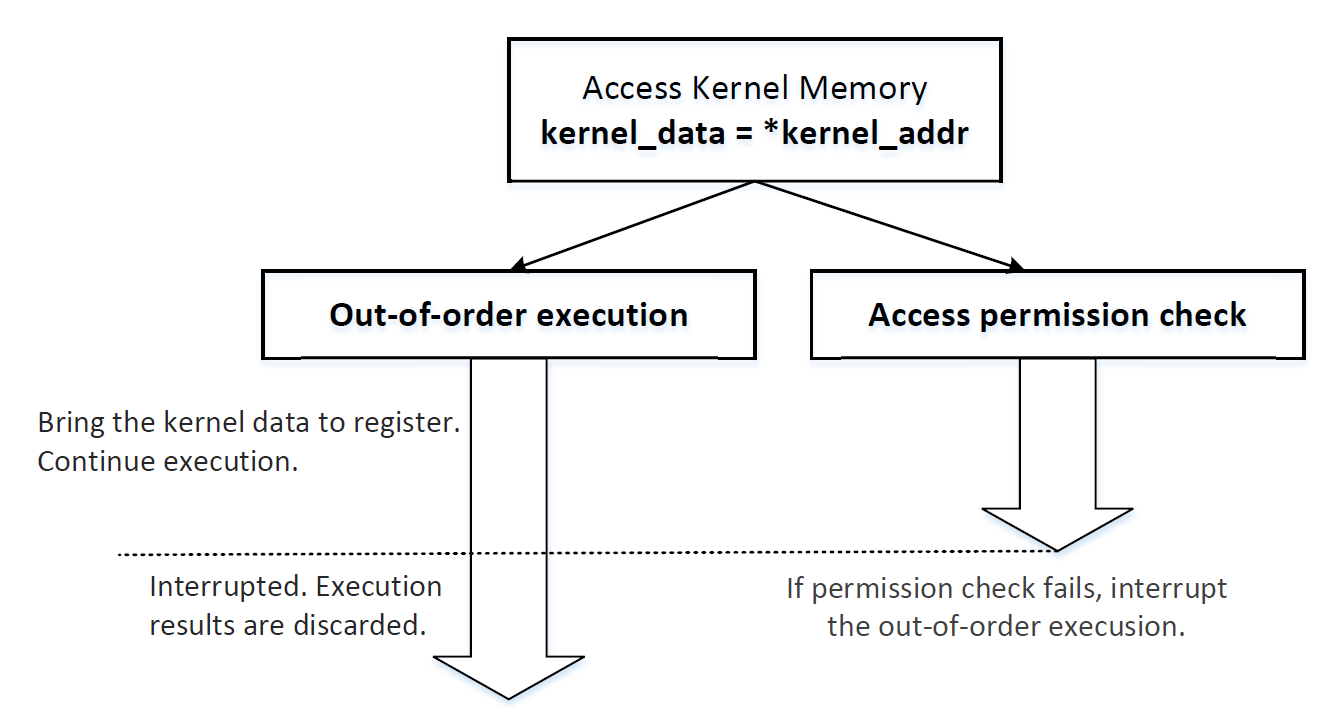 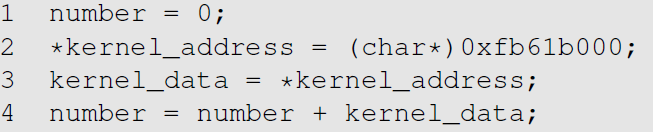 Out-of-Order Execution
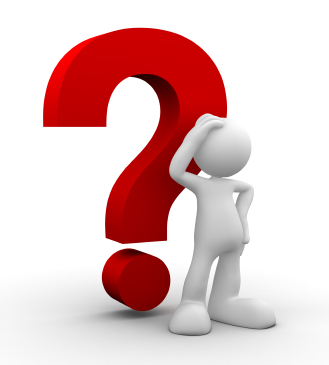 How do I prove that the out-of-order execution has happened?
Out-of-Order Execution Experiment
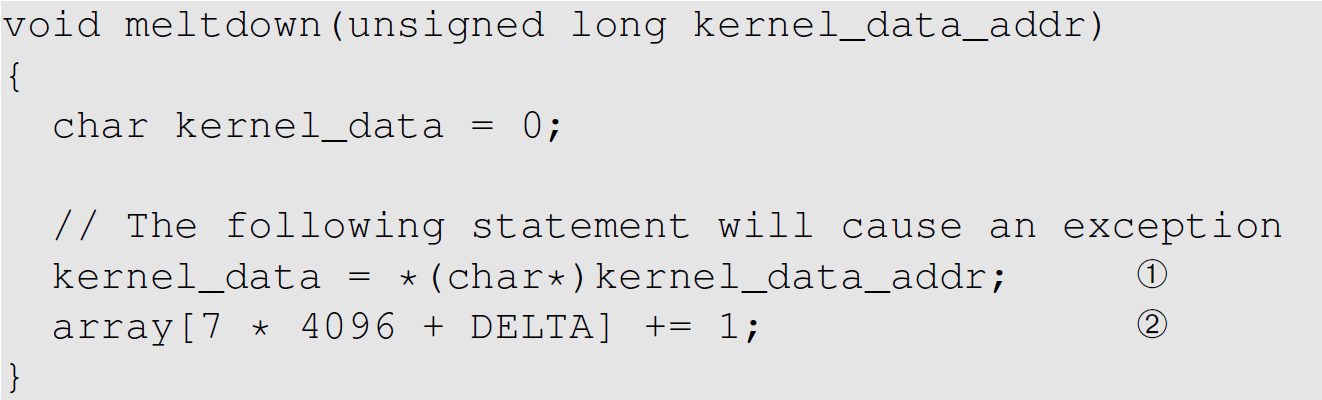 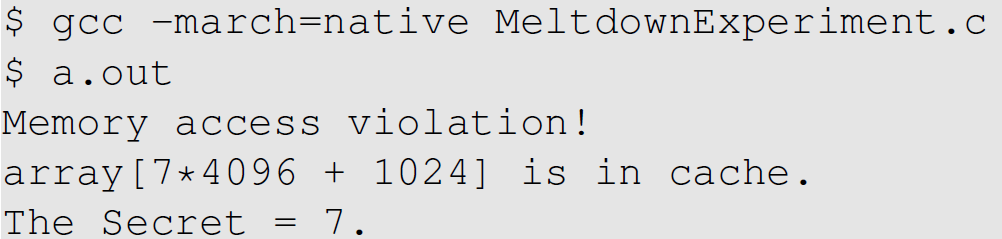 Evidence of out-of-order 
execution
Meltdown Attack: A Naïve Approach
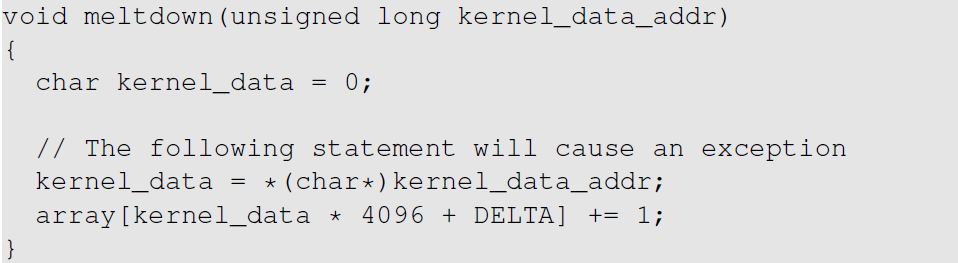 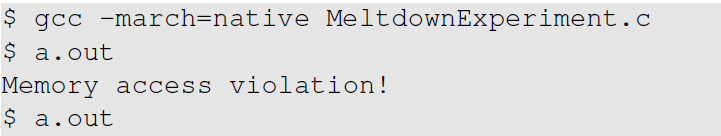 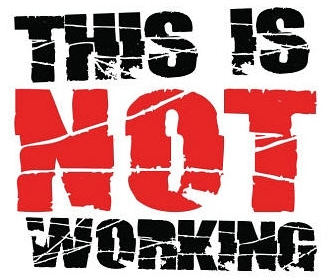 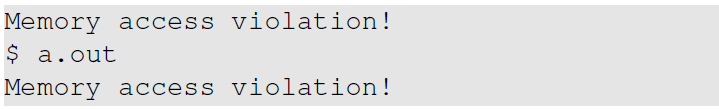 Improvement: Get Secret Cached
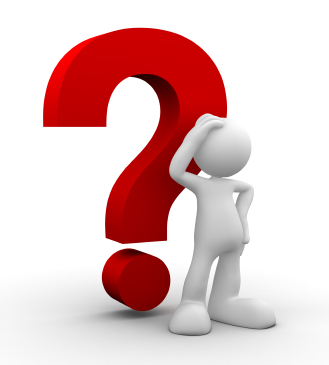 Why does this help?
Improve the Attack Using Assembly Code
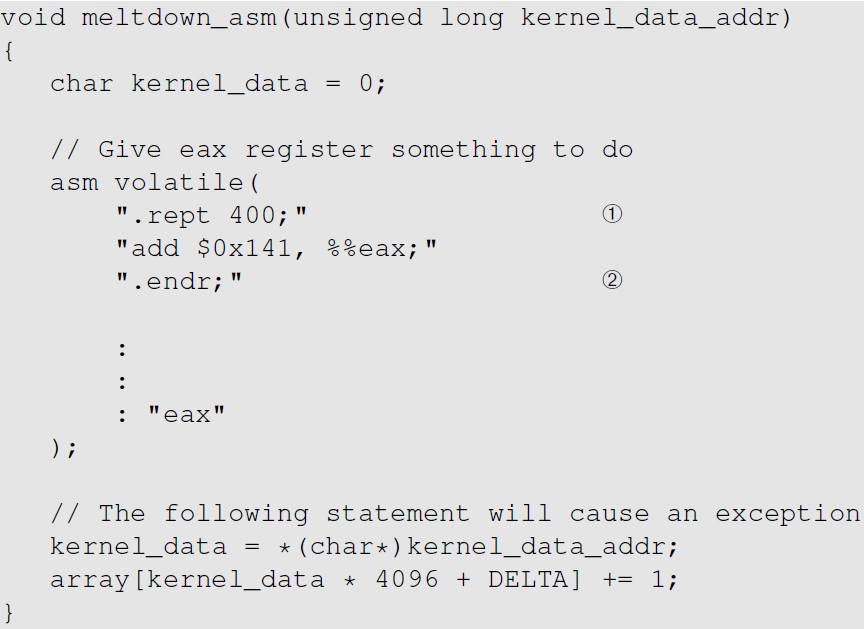 Execution Results
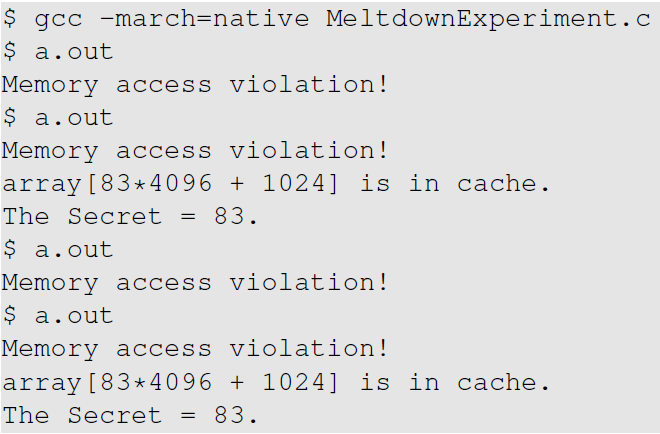 Improve the Attack Using Statistic Approach
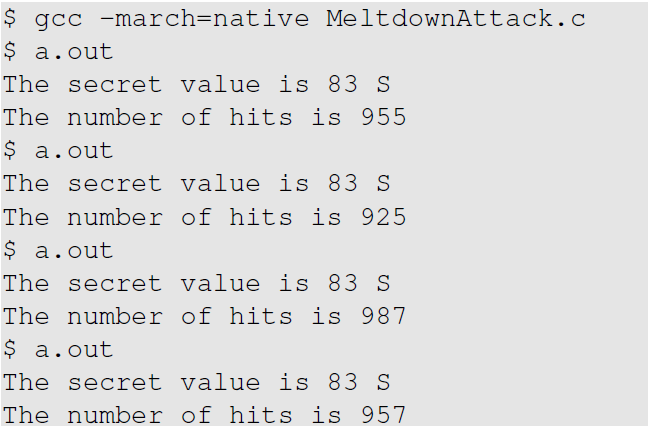 Countermeasures
Fundamental problem is in the CPU hardware
Expensive to fix
Develop workaround in operating system
KASLR (Kernel Address Space Layout Randomization)
Does not map any kernel memory in the user space, except for some parts required by the x86 architecture (e.g., interrupt handlers)
User-level programs cannot directly use kernel memory addresses, as such addresses cannot be resolved
The Spectre Attack
Will It Be Executed?
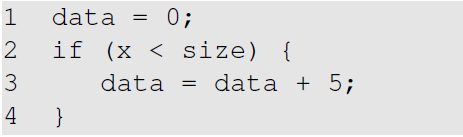 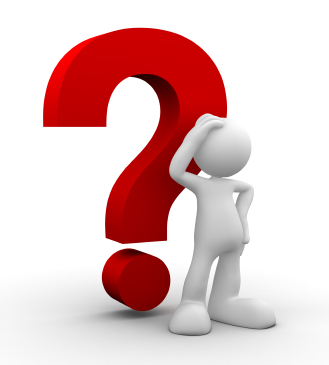 Will Line 3 be executed if x > size ?
Out-Of-Order Execution
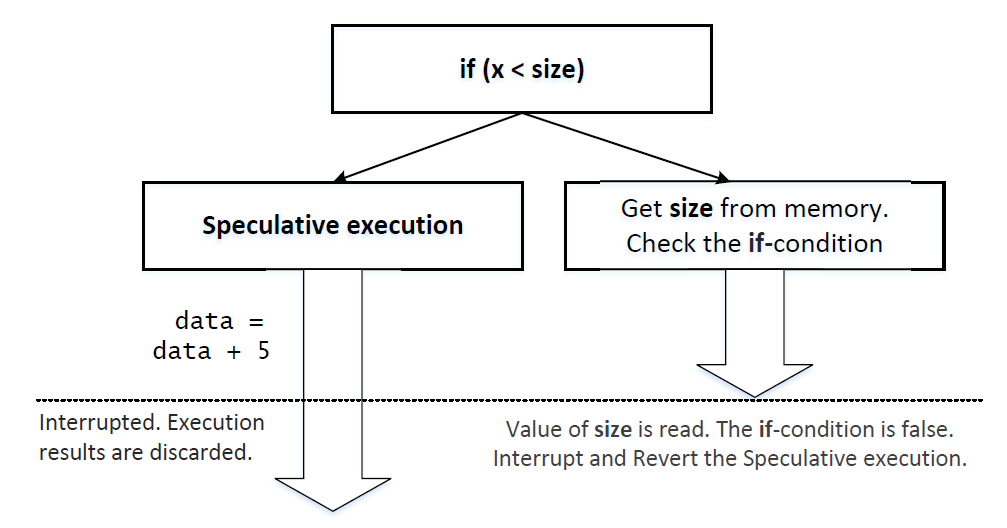 Let’s Find a Proof
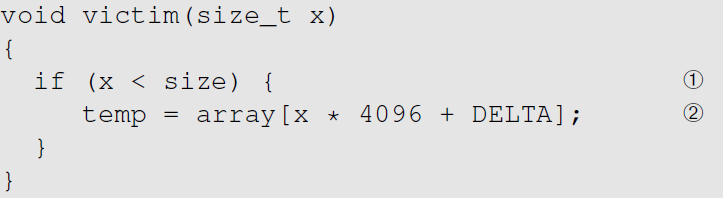 size is 10
FLUSH
Flush the 
CPU Cache
RELOAD
Check which one is in the cache
Invoke
victim(97)
Training
Train CPU to go to the true branch
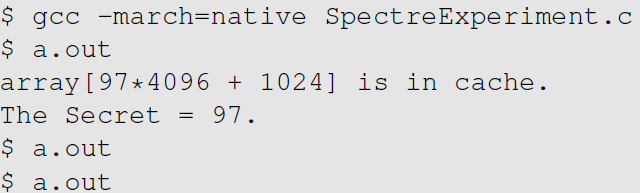 Evidence
Not always working though
Target of the Attack
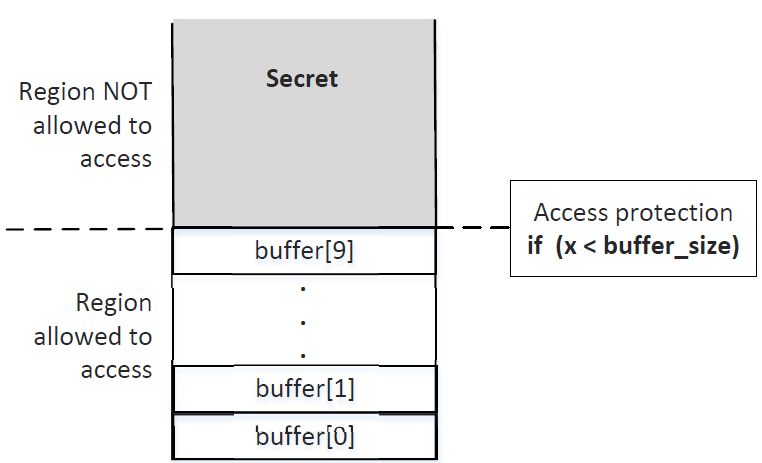 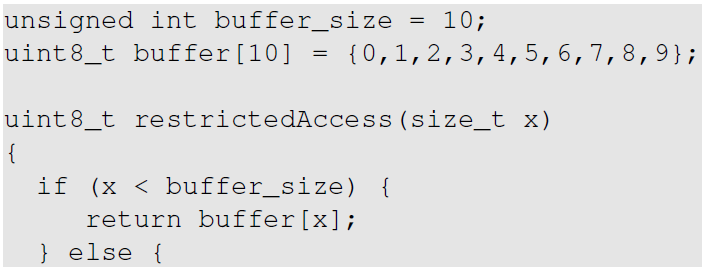 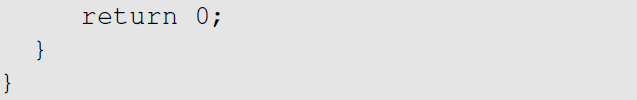 This protection pattern is widely 
used in software sandbox (such as those implemented inside browsers)
The Spectre Attack
spectreAttack(int larger_x)
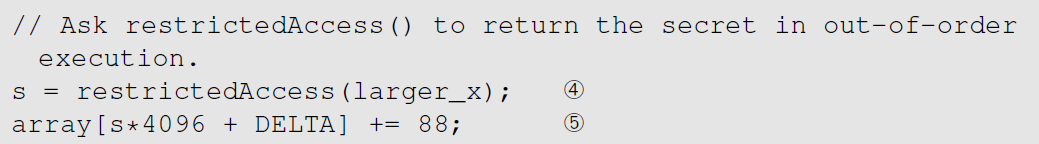 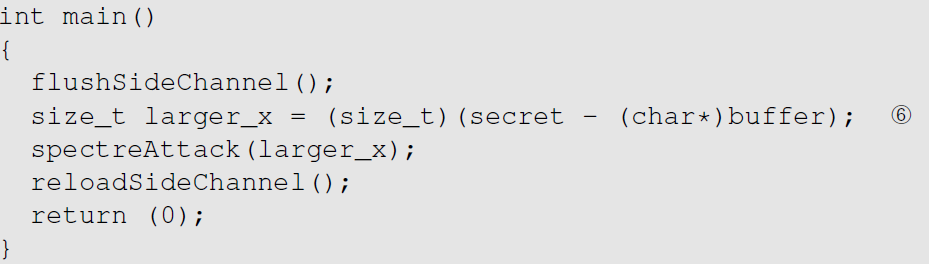 Attack Result
Why is 0 in the cache?
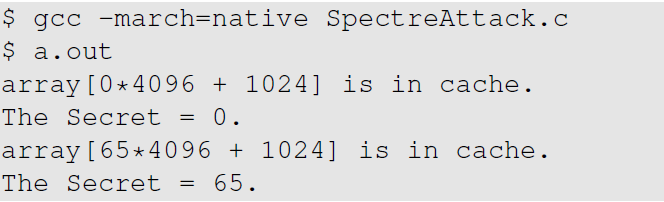 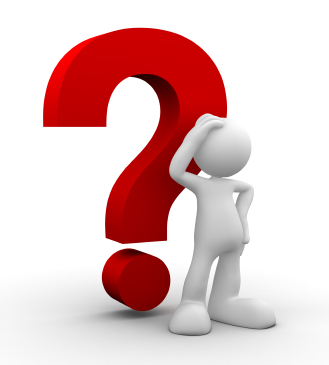 Success
Spectre Variant and Mitigation
Since it was discovered in 2017, several Spectre variants have been found
Affecting Intel, ARM, and ARM
The problem is in hardware
Unlike Meltdown, there is no easy software workaround
Summary
Stealing secrets using side channels
Meltdown attack
Spectre attack
A form of race condition vulnerability
Vulnerabilities are inside hardware
AMD, Intel, and ARM are affected